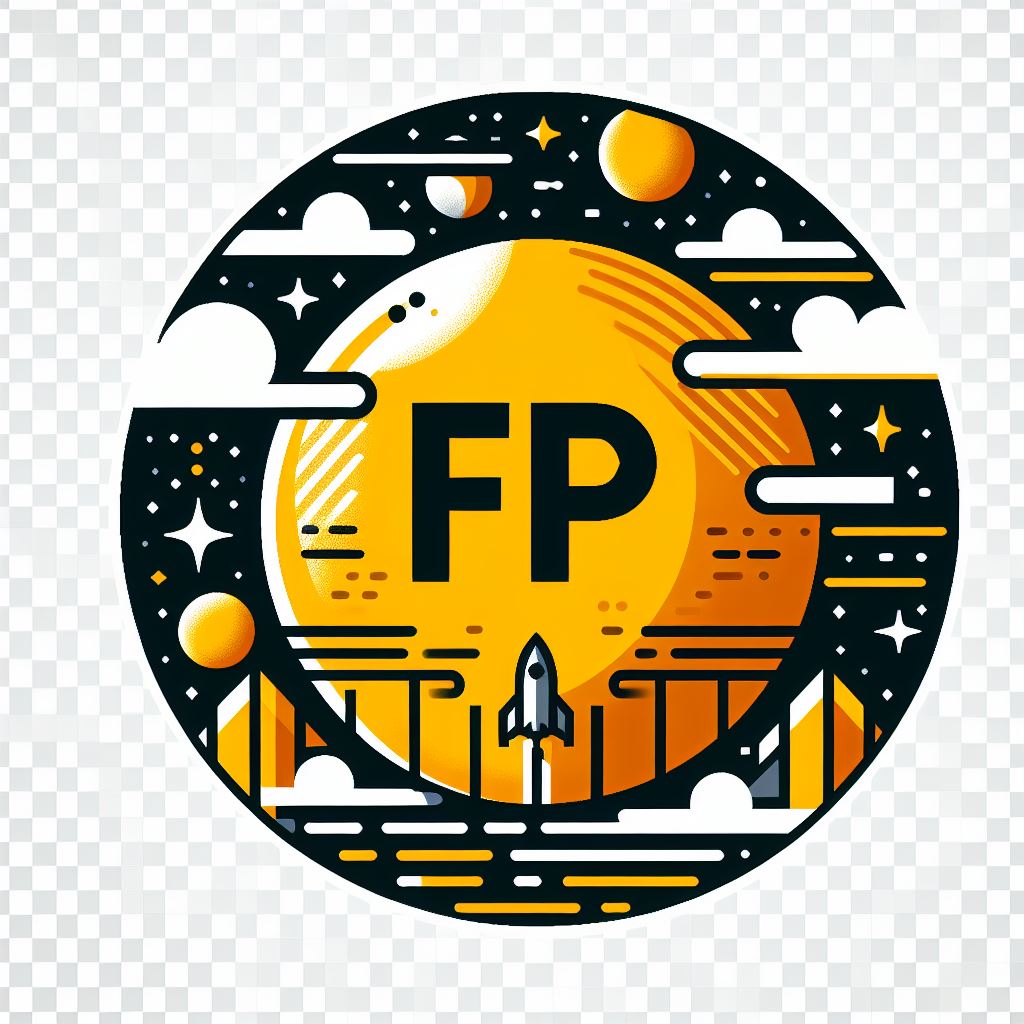 Colaboración en una operación de gran parada
Mantenimiento de centrales eléctricas
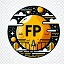 Objetivos para la gestión de grandes paradas. Paradas programadas. Paradas fortuitas.
Las grandes paradas son eventos planificados que implican la detención de una central eléctrica para realizar tareas de mantenimiento, reparación o modificación.
Los objetivos principales de la gestión de grandes paradas son garantizar la seguridad de los trabajadores y del público, minimizar el tiempo de inactividad de la central eléctrica, maximizar la eficiencia de las tareas de mantenimiento y reparación y minimizar los costos asociados a la parada.
Hay dos tipos de paradas: programadas y fortuitas.
Las paradas programadas se planifican con antelación y se llevan a cabo de forma rutinaria para realizar tareas de mantenimiento preventivo o modificaciones en la central eléctrica.
Las paradas fortuitas se producen de forma inesperada debido a un fallo de equipo, un accidente o una emergencia.
La colaboración es esencial para el éxito de una gran parada. Todos los departamentos y equipos involucrados deben trabajar juntos, así como la central eléctrica y sus contratistas.
www.todofp.pro
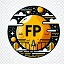 Planificación de grandes paradas. Criterios. Procedimientos. Actuaciones. Información.
Criterios:
Seguridad: máxima prioridad.
Calidad: trabajos correctamente realizados.
Coste: minimizar costes.
Tiempo: minimizar tiempo de inactividad.
Procedimientos:
Identificar trabajos.
Estimar costes.
Programar trabajos.
Preparar documentación.
Ejecutar parada.
Actuaciones:
Desconectar central.
Abrir turbina.
Inspeccionar turbina.
Mantener turbina.
Cerrar turbina.
Conectar central.
Información:
Datos de seguridad.
Datos de calidad.
Datos de costes.
Datos de tiempo.
www.todofp.pro
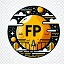 Trabajos previos a la gran parada. Definición de trabajos previos. Control de trabajos.
Los trabajos previos a la gran parada son todas las actividades que se deben realizar antes de la gran parada para asegurar que la parada se realice de forma segura y eficiente. Estos trabajos incluyen la preparación de la planta, la preparación del personal y la preparación de los materiales.
El control de trabajos es un proceso que se utiliza para gestionar los trabajos previos a la gran parada y garantizar que se realizan de forma segura y eficiente. Este proceso incluye la identificación de los trabajos, la priorización de los trabajos, la asignación de los trabajos, el seguimiento de los trabajos, el control de calidad y la colaboración.
La colaboración es esencial para el éxito de una operación de gran parada. Todos los miembros del equipo deben trabajar juntos para garantizar que la parada se realice de forma segura y eficiente. Esto incluye la comunicación, la cooperación y el respeto.
www.todofp.pro
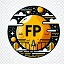 Planificación de trabajos.
La planificación de trabajos es esencial para una parada segura, eficiente y eficaz.
La planificación comienza con la definición del alcance del trabajo, que incluye todas las tareas a realizar.
Se estima el tiempo y los recursos necesarios para cada tarea.
Se desarrolla un programa de trabajo con fechas y horas previstas para cada tarea.
Se asigna personal a las tareas según sus habilidades y experiencia.
Se adquieren los materiales y equipos necesarios.
Se prepara el sitio para la parada, con andamios, seguridad y limpieza.
Se ejecuta el trabajo según el programa.
Se realizan pruebas y se pone en marcha la planta.
Se limpia y restaura el sitio, eliminando andamios, limpiando y restaurando el equipo.
www.todofp.pro
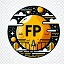 Gestión de material. Control de almacén. Control de stock.
El contenido del HTML trata sobre la gestión de materiales, el control de almacén y el control de stock en una operación de gran parada.
Se destaca la importancia de contar con un sistema eficaz para garantizar que todos los materiales necesarios estén disponibles en el momento y lugar adecuados.
Los tres pilares fundamentales de la gestión de materiales son el control de existencias, el control de almacén y la gestión de los materiales.
Se enfatiza la importancia de la colaboración entre los diferentes departamentos involucrados en la operación, como compras, almacén, producción y mantenimiento, para el éxito del sistema de gestión de materiales.
www.todofp.pro
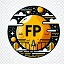 Seguridad y medio ambiente. Control medioambiental.
El texto trata sobre la seguridad y el control medioambiental en las centrales eléctricas, con especial atención a las operaciones de gran parada. Estas operaciones son paradas programadas de las centrales eléctricas para realizar tareas de mantenimiento y reparación. Durante estas operaciones se pueden generar residuos tóxicos y emisiones contaminantes, por lo que es importante tomar medidas para minimizar el impacto medioambiental.
Las medidas de control medioambiental incluyen utilizar materiales y equipos respetuosos con el medio ambiente, minimizar la generación de residuos tóxicos, tratar y eliminar los residuos tóxicos de forma adecuada, controlar las emisiones contaminantes y realizar un seguimiento del impacto medioambiental de la operación.
La responsabilidad del control medioambiental durante las operaciones de gran parada recae en todos los trabajadores involucrados en la operación, pero existen algunas responsabilidades específicas que deben ser asumidas por el personal de seguridad y medio ambiente. Estas responsabilidades incluyen desarrollar e implementar un plan de control medioambiental, supervisar la implementación del plan, investigar y corrigir cualquier incumplimento del plan e informar a la dirección de la central eléctrica sobre el desempeño medioambiental de la operación.
www.todofp.pro
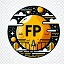 Métodos de puesta en marcha. Finalización de la parada. Actuaciones previas. Valores de aceptación.
Métodos de puesta en marcha:
Puesta en marcha en frío: se arranca la central sin generar electricidad.
Puesta en marcha en caliente: se arranca la central y se genera electricidad al mismo tiempo.
Finalización de la parada:
Inspección de equipos y sistemas.
Pruebas de equipos y sistemas.
Limpieza de la central.
Actuaciones previas:
Preparación del personal.
Preparación de equipos y sistemas.
Preparación de procedimientos.
Valores de aceptación:
Valores utilizados para determinar si una central está funcionando de forma segura y eficiente.
Basados en las especificaciones del fabricante de los equipos y sistemas de la central.
www.todofp.pro